矿山企业安全管理
博富特咨询
全面
实用
专业
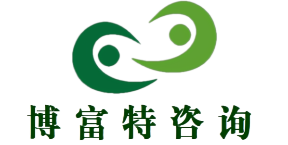 关于博富特
博富特培训已拥有专业且强大的培训师团队-旗下培训师都拥有丰富的国际大公司生产一线及管理岗位工作经验，接受过系统的培训师培训、训练及能力评估，能够开发并讲授从高层管理到基层安全技术、技能培训等一系列课程。
 我们致力于为客户提供高品质且实用性强的培训服务，为企业提供有效且针对性强的定制性培训服务，满足不同行业、不同人群的培训需求。
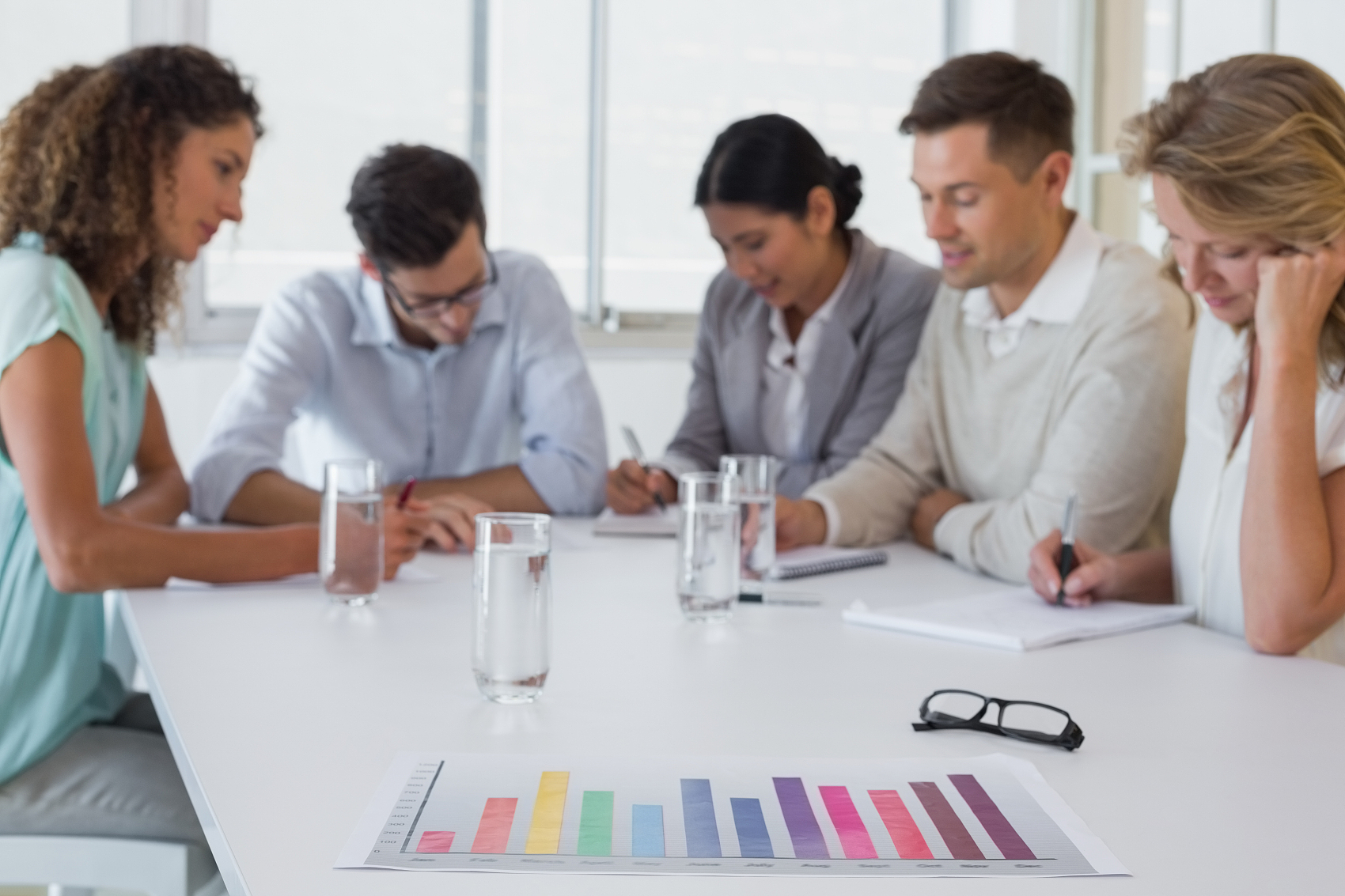 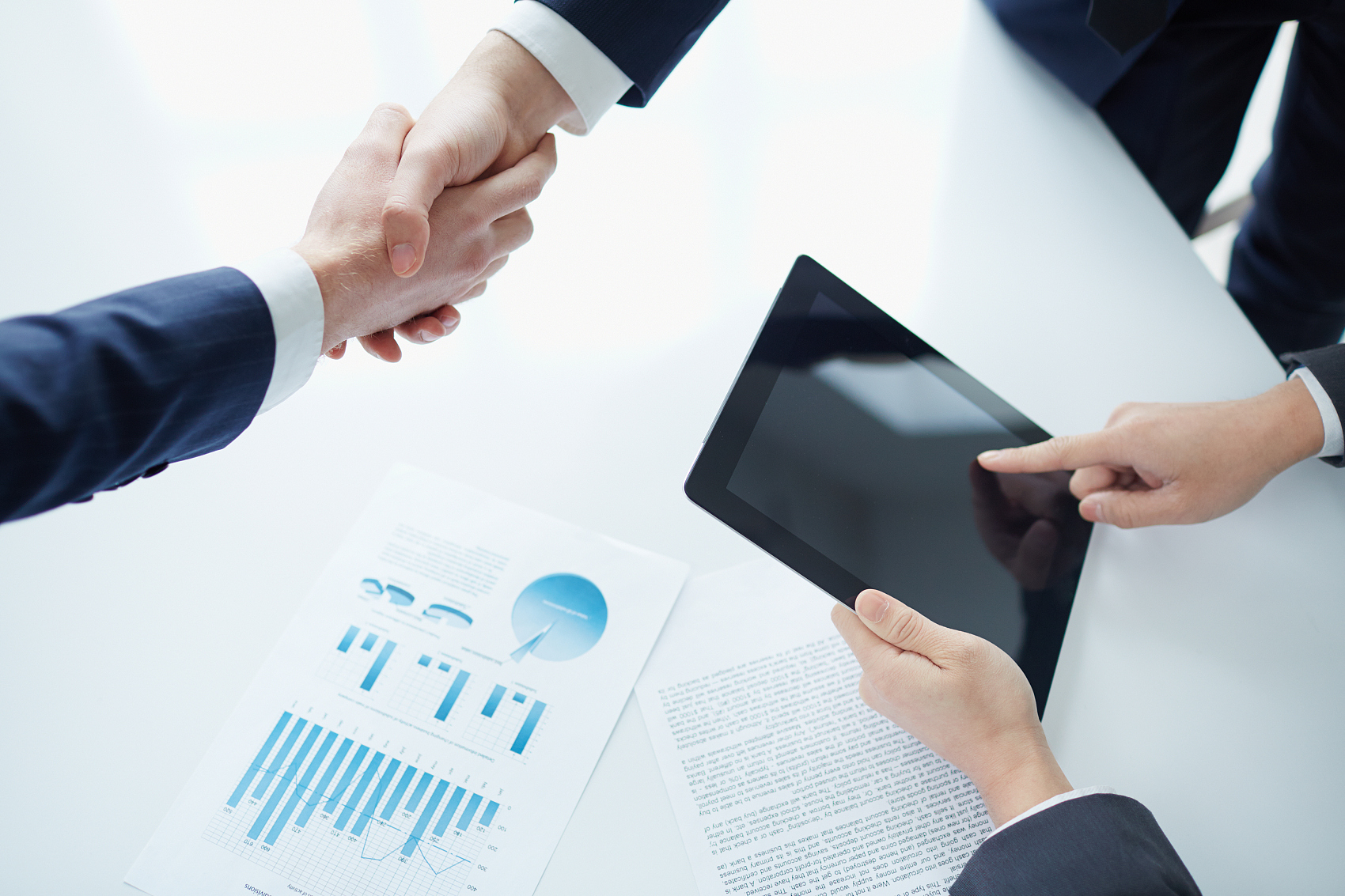 博富特认为：一个好的培训课程起始于一个好的设计,课程设计注重培训目的、培训对象、逻辑关系、各章节具体产出和培训方法应用等关键问题。
现代矿山企业安全管理
现代矿山企业安全管理
学习要点：
熟悉现代矿山安全管理的基本原则、方法及任务
懂得矿山安全保障要素及矿山安全基础管理总体要求
熟知矿山安全管理责任体系及企业安全管理人员职责
增强现代矿山安全管理基本理论修养
现代矿山企业安全管理
非煤矿山企业——是指金属、非金属生产企业及其所属地下各独立生产系统的矿井和新建、改建、扩建、技术改造等建设矿井。
矿山安全管理——是对矿山属性安全的本质及其转化规律和保障条件以及与生产和安全保障相关工作的总称。
生产与安全是矿山企业安全管理永恒的主题……
我国金属非金属矿山生产安全及管理现状
金属非金属矿山是我国重要的基础产业，在国民经济中占有重要的地位。安全生产事故，从2004年起呈现持续下降的趋势，安全生产状况总体稳定。但是，事故问题仍然较大，重特大事故时有发生，在尾矿库、采空区、露天边坡等方面仍存在重大隐患，安全生产形势依然严峻。事故主要原因：
1、通风措施不到位，无风微风作业突出。
2、顶板和巷道建设标准低。
3、安全责任不落实。
4、从业人员的素质参差不齐。
5、95％以上属于小型矿山，生产工艺、技术装备、安全投入、安全管理等方面存在诸多问题。因此，必须加强安全基础管理，提高安全管理的科学化、规范化水平，促进矿山企业安全发展。
我国金属与非金属矿山安全生产主要存在以下问题
1、中西部地区非煤矿山企业安全生产基础薄弱。矿山企业规模小、数量多、安全投入不足、技术装备水平低、生产工艺落后、对从业者培训不到位、专业人员匮乏、监管缺位等问题，这是造成事故总量偏大的主要原因。
2、矿山秩序还没有得到根本改善。
3、企业违法、违规生产现象严重。
4、企业应急处置能力低、导致次生事故多发。
5、企业超能力生产，未严格执行“三同时”制度。
6、安全监管工作缺位。
现代矿山企业安全管理
一、现代矿山安全管理的基本原则、方法及任务
现代矿山安全管理是在传统矿山安全管理的基础上发展而来的。主题是在传统矿山安全管理的基础上，运用现代科学技术和系统工程原理、方法来进行安全管理，强调八大要素，即：法规、机构、队伍、人、财、物、时间和信息的管理。
（一）现代矿山安全管理的基本原则
现代矿山安全管理原则即事故预防与控制原则：事故预防是指通过技术与管理手段使事故不发生；事故控制是通过采取技术和管理手段，使事故发生后不造成严重后果或使后果尽可能减轻，始终坚持“安全第一、预防为主、综合治理”的方针。
1、法制原则
  所有安全管理的措施、规章、制度必须符合国家的有关法律、法规。
 2、预防原则
预防原则是矿山安全管理的重要原则。达到消除引发事故的因素、杜绝事故发生的隐患。
3、监督原则
安全管理的重要手段是监督、检查日常的安全工作事项，及时发现和消除小隐患，避免大事故的发生。
4、教育原则
安全管理不紧紧是安全管理部门的责任，也是一种群策群力的工作，要求每一位职工都应有良好的安全意识、预防意识和危机意识。
5、全面原则
必须坚持全员、全过程、全方位、全天候的动态安全管理。
（二）现代矿山安全管理的基本方法
现代矿山安全管理的基本方法就是“系统工程学”。它是系统工程学与安全科学的结合——安全系统工程。它是现代安全管理的方法论。
方法一  系统安全分析
系统安全分析是安全系统工程的核心内容，它是安全评价的基础。目前（国内外提出系统安全分析方法有数十种之多，主要表现：文字表格法、逻辑分析法、统计图表分析法、调查试验法和数学解析法等五大类、16种基本方法。）
我国目前常用：
（1）“事件串”：一起伤亡事故的发生，是许多事件按照时间的顺序相继出现、发展的结果，形象称之为“事件串”。在事故发展过程中每一个事件都有两种可能，即事故出现或不出现，导致成功或导致失败。实际应用时，可用其预测事前系统不安全因素，预计事故的可能后果，为寻求适当的安全措施提供依据；也可用其作为事故发生后的原因分析。
（2）“事故树”：是安全系统工程最重要的事故分析方法。是从结果到原因分析事故的有向逻辑树，从分析顺序上正好与“事件串”相反。“事故树”的主要用途：
 1、全面描述导致灾害事故发生的各种因素及其逻辑关系；
2、为定性或定量分析提供基础图形；
3、能直观全面地提供系统中可能导致事故的各种原因；
4、与其他分析方法结合，可获得更好的应用效果。
（3）因果图分析法（鱼刺图法）                   把系统中产生事故的原因及造成的结果所构成错综复杂的因果关系，采取简明文字和线条加以全面表示的方法称为因果图分析法。由于因果图形状像鱼刺，所以也称“鱼刺图”。
（4）安全检查表通                               常采用提问式和对照式两种形式。
方法二  安全评价
安全评价是对系统存在的危险进行定性和定量的分析，得出系统存在的危险点、危险的可能性、危害程度，预测出被评价系统的安全状况。
方法三  安全措施
对一个系统进行评价后根据评价结果，针对系统的薄弱环节或潜在危险，提出改进调整措施，以消除事故发生或使事故得到最大程度的控制。安全措施主要包括宏观控制措施、微观控制措施和安全目标管理措施。
（三）现代矿山安全基础管理的任务
 1、建立健全安全管理机构，配备安全管理人员，完善安全管理制度；
2、开展安全教育和培训，提高从业人员的安全意识和技能；
3、强化现场管理和技术管理；
4、加大安全投入，加强隐患治理，增强安全生产保障能力；
5、加强应急救援工作，减少事故损失；
6、依法关闭和取缔非法和不符合安全生产条件的金属非金属矿山。
（四）金属非金属矿山安全基础管理的主要内容
1、贯彻执行国家有关矿山安全生产工作的方针、政策、法律、法规和标准。
2、设置矿山安全管理机械或配备专职安全管理人员，建立健全矿山企业安全管理网络，保持安全管理人员队伍的相对稳定性。
3、建立健全以安全生产责任制为核心的各项安全生产管理制度。
4、加强安全生产宣传教育和技术培训，做好职工安全教育、技术培训和特种作业人员持证上岗工作。
5、矿山建设工程项目必须有安全设施，并经“三同时”审查、验收，使新建和改、扩建工程具备安全生产条件和较高的抗灾能力。
6、制定和落实安全技术措施计划，确保矿山企业劳动条件不断改善。
7、进行矿山安全科学技术研究，积极推广各种现代安全技术手段和管理方法，控制生产过程中的危险因素，改进安全设施，消除事故隐患，不断提高矿山抗灾能力。
8、采用职业安全健康管理体系标准，推行职业安全健康管理认证，提高矿山企业的安全管理水平。
9、制定事故防范措施和灾害预防、应急救援预案并组织落实。
10、搞好职工的劳动保护工作，按规定向职工发放合格的劳动防护用品。
11、作用女职工和未成年工的劳动保护工作。
12、做好职工伤亡事故和职业病管理，执行死亡事故报告、登记、调查、处理和统计制度，对接尘接毒职工进行定期身体检查，建立职工健康档案，按照规定参加工伤社会保险。
二、安全生产保障要素及安全基本管理总体要求
（一）安全生产保障要素
安全生产保障要素可以概括为以下“五要素”：
1、安全文化建设
安全文化的基本内涵就是人的安全意识、法规意识、自律意识。
2、安全法制建设
3、安全责任建设
4、安全科技建设
5、安全投入建设
（二）建立完善企业安全管理机构
 地下矿山专职安全管理人员不少于3人；
露天矿山专职安全管理人员不少于2人；
小型露天采石场专职安全管理人员不少于1人。
（企业安全管理人员按照《安全生产法》规定，应当按3％0的比例配备）
矿山每班必须确保都有专职安全检查人员。
（三）建立、完善各项安全管理制度
金属非金属矿山企业重点健全和完善14项安全管理制度：
1、安全生产责任制度;
2、安全目标管理制度；
3、安全例会制度；
4、安全检查制度；
5、安全教育培训制度；
6、设备管理制度；
7、危险源管理制度；
8、事故隐患排查与整改制度；
9、安全技术措施审批制度；
10、劳动防护用品管理制度；
11、事故管理制度；
12、应急管理制度；
13、安全奖惩制度；
14、安全生产档案管理制度等。
（四）加强和改进安全技术管理
1、建立安全技术管理体系
2、加强技术基础工作
3、加强重点生产场所的技术管理
4、严格执行地下矿山机械通风的有关规定
5、积极推广先进适用技术
6、及时解决安全生产技术问题
（五）加强安全生产现场管理
1、加强现场安全管理力度
2、推进安全标准化建设工作
3、做好职业危害的防治工作
（六）加强隐患排查和治理工作
1、加大安全生产投入
2、加强隐患排查，做好治理工作
3、认真做好复产验收工作
（七）加强劳动组织和安全培训管理
1、加强作业现场劳动组织管理
2、严格从业人员劳动管理
3、落实全员安全培训工作
（八）加强应急管理和事故处理
1、加强应急管理工作
2、制定应急管理制度，完善应急救援体系
3、落实生产安全事故报告和调查处理制度
（九）积极推进企业加强安全基础管理工作
1、落实产业政策和加强政策引导
2、加强部门监管和联合执法工作
3、严格事故责任追究
4、发挥从业人员的监督作用
5、党政工团齐抓共管
6、加强社会监督
三、安全管理责任体系及企业负责人安全管理职责

按照《国务院进一步加强企业安全生产工作的通知》（国发〔2010〕23号）和《四川省人民政府关于进一步加强企业安全生产工作的实施意见》（川府发电〔2010〕59号）的新规定、新要求，进一步强化企业安全生产管理，落实企业安全生产主体责任。依据《安全生产法》和《四川省安全生产条例》明确了安全生产工作依靠科学管理和技术进步，坚持“安全第一，预防为主，综合治理”的方针，建立政府统一领导、企业全面负责、部门依法监管、群众参与监督、社会广泛支持的安全生产监管体系。
（一）生产经营单位主要负责人和安全生产管理人员，必须具备与本单位从事的生产经营活动相应的安全生产知识和管理能力。
危险物品的生产、经营、储存单位以及矿山建筑施工单位的主要负责人和安全生产管理人员，应当由有关主管部门对期安全知识和管理能力考核合格后方可任职。
（二）建立健全和严格执行各项安全生产规章制度。坚持不安全不生产，坚决杜绝“三边”、严禁“三超”。如有违者，对企业和企业主要负责人依法给予上限的经济处罚。
（三）严格落实安全生产岗位责任制。企业必须建立健全本单位安全生产责任制度、安全生产目标管理制度并将安全生产责任和安全管理目标落实到所有内设机构、车间、班组、岗位和领导班子每个成员、所有管理人员、班组长和全体岗位操作人员，并明确责任人员、责任内容和考核奖惩要求，严格考核，逗硬奖惩。
《四川省安全生产管理条例》条四条规定，生产经营单位主要负责人对本单位的安全生产全面负责，其他从业人员对安全生产负岗位责任。生产经营单位及其从业人员必须遵守安全生产法律、法规、规章、标准、规范、作业规程以及安全技术措施等相关规定。
（四）严格执行企业安全生产风险分析和预警制度。每月进行一次本单位安全生产全面分析，重要生产经营活动环节、敏感时段和区域要进行专项风险分析，发现事故征兆，要在第一时间发布预警信息，落实防范和应急处置措施。
（五）严格执行企业隐患排查制度。切实做到整改措施、责任、时限和预案五落实。
（六）严格执行企业负责人轮流现场带班制度。
依据国家安监总局《关于金属非金属地下矿山企业领导带班下井及监督检查暂行规定》，矿山企业是落实领导带班下井的负责主体，必须确保每个班次至少有1名领导在井下现场带班，并于工人同时下井、同时升井。矿山企业的主要负责人，对落实领导带班下井制度全面负责。要求制订领导带班下井考核奖惩办法和月度计划，建立和完善领导带班下井档案（企业主要负责人每月不得少于5天现场带班）。
（七）严格执行从事人员安全培训制度。规定生产经营单位主要负责人和安全生产管理人员，初次培训时间不得少于32学时，每年再培训时间不得少于12学时，并经过严格培训考核按国家有关规定持资格证书上岗。
（八）严格执行企业安全生产专项投入制度。企业要按规定提取安全专项费用，在制订财务预算中必须确定专项安全资金投入。满足企业安全生产管理、宣传教育、安全条件和措施的落实、隐患整改、安全技术改造和技术进步等方面的经费投入。
（九）推广先进适用的技术装备。企业要应用先进适用的工艺设备、管理技术和手段，加强生产经营活动全过程的监测、监控、监管。
（十）严格落实外包工程等安全管理制度。未签订安全生产管理协议或者未约定安全生产管理事项，未对承包（承租）单位有效履行安全生产协调、管理职责，发生事故的追究外包或者出租单位的相应责任。
（十一）严格落实应急处置预案和救援演练制度。
每年至少组织开展一次应急演练活动。
（十二）严格执行工伤事故死亡职工一次性赔偿制度。从2011年1月1日起，依照《工伤保险条例》规定办理。
（十三）严格落实非煤矿山和冶金、建材等行业建设项目安全设施“三同时”的规定（川安监〔2011〕82号）。“三同时”是从源头上保障企业本质安全，有效遏制安全生产事故的重要措施。
企业主要负责人安全管理职责
按照《安全生产法》第五条规定，生产经营单位主任负责人对本单位安全生产工作全面负责，并在第十七条中进一步规定了主要负责人的具体职责，这是第一次在法律中予以明确：
1、建立健全本单位安全生产责任制；
2、组织制订本单位安全生产规定规制和操作规程;
3、保障本单位安全生产投入的有效实施；
4、督促、检查本单位的安全生产工作，及时消除生产安全事故隐患；
5、组织制定并实施本单位的安全生产事故应急救援预案；
6、及时、如实报告生产安全事故；
7、提供安全生产条件所必需的资金投放，主要负责人要对必须投入的资金不足负责。
企业安全管理人员安全管理职责
1、贯彻执行安全生产方针、法律法规和政策制度。
2、负责对职工进行安全教育和培训、新入厂职工的厂纪安全教育；归口管理特种作业人员的安全技术培训和考核；组织开展各种安全活动，制定班组安全活动计划，对领导参加情况进行检查考核。
3、组织制定、修改本企业职工安全卫生管理制度和安全技术规程，编制安全技术措施计划，并监督检查执行情况。
4、组织安全大检查。
5、参加新建、扩建、改建和大修、技措工程的“三同时”监督、使其符合职业安全卫生技术要求。
6、合同设备管理部门负责锅炉、压力容器、压力管道和大机组安全监督工作。负责本专业特殊工种的安全技术培训和考核工作。
7、深入现场监督检查。及时发现和纠正违章作业，遇有紧急情况，有权责令停止作业，并及时报告有关领导。
8、负责种类事故汇总、统计上报工作。
9、按照规定，负责制订职工劳保用品、保健食品和防暑降温饮料的发放标准，并督促执行。
10、负责对企业各单位安全工作进行考核评比，提出具体奖惩意见。开展安全技术研究，推广安全生产科研成果、进行技术及现代安全管理办法。
四、探讨现代矿山安全管理理论及修养
安全科学的发展以安全技术为先导，而安全技术则随着产业革命而产生。现代生产科学技术的发展与安全科学技术发展密不可分，安全科学是一门跨门类、综合性很强的多学科交叉科学，它不仅于自然科学有关而且与人体科学、思维科学、系统科学、社会科学等有关。安全是人类发展和社会文明进步的重要标志，生产与安全是企业安全管理的永恒主题……
（一）现代安全管理的原理
1、系统原理
系统原理是现代管理学的一个最基本的原理。它是指人们在从事管理工作时，运用系统理论、观点和方法，对管理活动进步充分的系统分析，以达到管理的优化目标。目前人们对安全认识大致有五种类型：
从事故的危险中认识到；
从安全与事故相对存在中认识到；
从安全与事故之间的联系中认识到；
从安全内容的扩展中认识到；
从安全的存在中认识到，无危则安、无损则全。
2、人本原理
   在管理中必须把人的因素放在首位，体现以人为本的指导思想，一切管理活动人既是管理的主体，又是
管理的客体，都需要人去掌握、运作、推动和实施。劳动者的安全构成因素，是由劳动者的安全思想   安全技能   安全心理   安全行为    安全效果的系列安全因素，相序组合的规律运行构成的。
3、预防原理
生产与安全是人类生存的最基本需要之一，没有安全就没有人类的生产和生活，这就决定了预防原理必须坚持“安全第一，预防为主”的思想客观基础。（生产价值＝生产活动×效益系数×安全系数）
4、强制原理
采取强制管理的手段控制人的意愿和行为，使个人的活动受到约束，从而实现有效的安全管理，这就是强制原理。运用强制原理必须坚持：安全第一的原则
和监督管理的原则。
（二）安全认识的理论
人类活动中的安全问题，伴随着人类的诞生而产生。
1、安全与事故的关系
安全与事故是对立统一、相互依存的关系，即有了事故发生的可能性才需要安全，有了安全的保证才可能避免事故的发生。安全与事故的关系主要表现：安全的极向性和避免事故或危害的有限性。
2、事故的特征
事故的特征主要包括：事故的因果性、事故的偶然性、必然性和规律性，事故的潜在性、再现性和预测性。
3、事故模式理论
事故模式理论是人们对事故机理所作的逻辑抽象或数学抽象，是描述事故成因、经过和后果的理论，是研究人、物、环境、管理及事故处理这样基本因素如何作用而形成事故、造成损失的理论。事故模式理论是从本质上阐明工伤事故的因果关系，说明事故的发生、发展过程和后果的理论，它对于人们认识事物本质，指导事故调查、事故分析及事故预防等都有关重要作用。目前，运用事故模式理论主要有以下三种：
事故因果类型                            如：链锁型、多因致果型、复合型。
多米诺骨牌理论                          海因里希的多米诺骨牌理论，他认为伤亡事故的发生是一连串事件，按一定顺序互为因果依次发生的结果。
（3）要素理论
根据《企业安全生产标准化基本规范》（AQT9006-2010）,安全生产标准化，是指通过建立安全生产责任制，制定安全管理制度和操作规程，排查治理隐患和监控重大危险源，建立预防机制，规范生产行为，使各生产环节符合有关安全生产法律法规和标准规范的要求。系统的把生产中“人、机、环、管”四要素模式化、理论化，研究相互作用、反馈和调整，从中发现事故的致因，揭示出预防事故的途径。依据《金属与非金属矿山安全标准化规范导则》所确立的14项核心要素：
（1）安全生产方针和目标；
（2）安全生产法律法规和其它要求；
（3）安全生产组织保障；
（4）危险源辩识与风险评价；
（5）安全教育培训；
（6）生产工艺系统安全管理；
（7）设备设施安全管理；
（8）作业现场安全管理；
（9）职业卫生管理；
（10）安全投入、安全科技与工伤保险；
（11）检查；
（12）应急管理；
（13）事故、事件调查与分析；
（14）绩效测量与评价。
4、事故预防原则
事故的发展可归纳为三个阶段：孕育阶段、生长阶段和损失阶段。事故的预防工作应从技术和组织管理两个方面考虑，应当遵守的基本原则是：
技术原则                                如消除潜在危险、降低潜在危险、能量屏蔽、距离保护、信息禁止等。
组织管理原则                            如系统整体性原则、效果性原则、工作协调原则、
责任监察原则、奖励处罚原则。

安全管理既是职责、又是学问、还是艺术……
感谢聆听
资源整合，产品服务
↓↓↓
公司官网 | http://www.bofety.com/
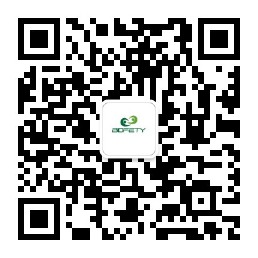 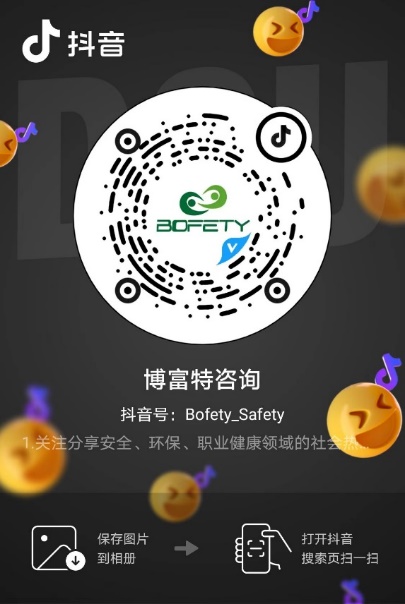 如需进一步沟通
↓↓↓
联系我们 | 15250014332 / 0512-68637852
扫码关注我们
获取第一手安全资讯
抖音
微信公众号